Видеокурсы от фирмы «1С»
Максим Панин, EDU.1C.RU, фирма «1С»
[Speaker Notes: Для смены шаблона на другой вид необходимо:- щелкнуть правой кнопкой мыши на пустое место в слайде- выбрать пункт «оформление слайда»- выбрать справа пункт «шаблоны презентации»- из 5 вариантов «используется в данной презентации» выбрать нужный
- щелкнуть по нему правой кнопкой мыши и выбрать 1 из 3х вариантов применения]
edu.1c.ru
1С:Учебный центр №1
Очные курсы
Онлайн курсы
Видеокурсы
Что выбрать?
В чем преимущество видеокурсов?
edu.1c.ru
Кол-во обученных
edu.1c.ru
Личный кабинет
Видеозаписи поделенные на отдельные темы 
Учебник
Тест
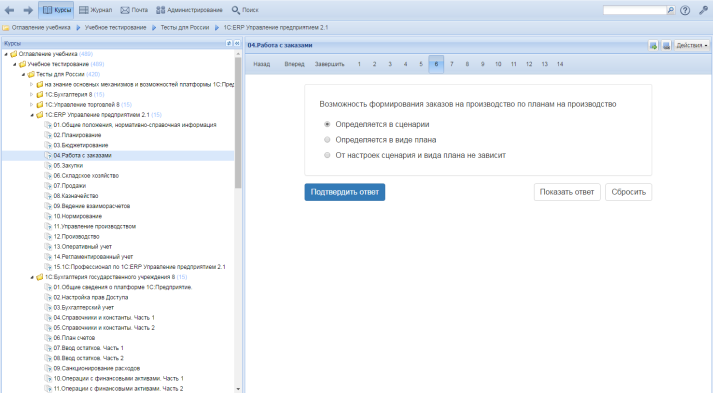 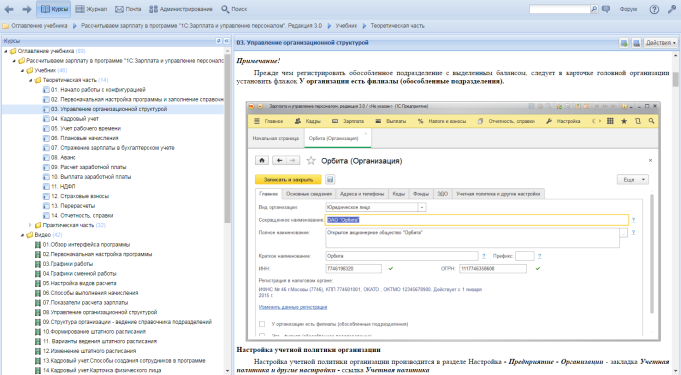 edu.1c.ru
EDU 1C:Fresh
Во многих наших курсах присутствует практика и поэтому мы предоставляем бесплатный доступ к облачным версиям программ на сервисе https://edu.1cfresh.com, чтобы можно было развить навыки работы в реальной программе.
edu.1c.ru
А если при обучении возник вопрос?
В течении всего периода обучения слушатели могут задавать вопросы автору курса по электронной почте.
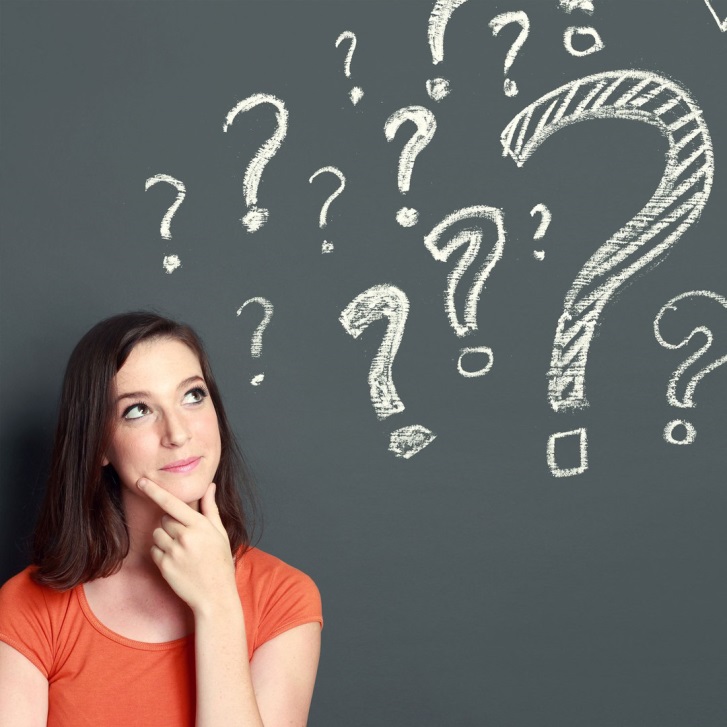 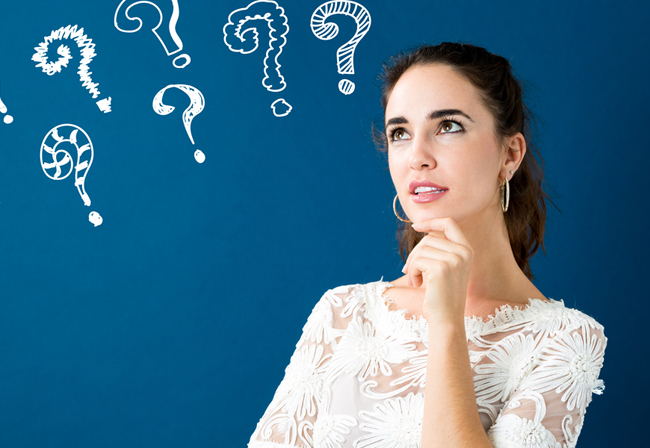 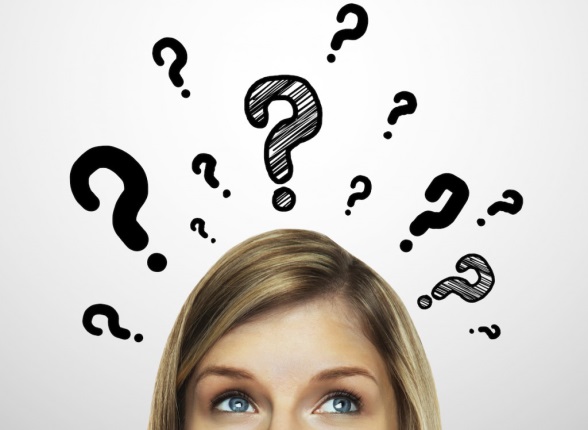 edu.1c.ru
Важное конкурентное преимущество
По окончании срока действия курса всем слушателям выдается удостоверение о повышении квалификации.
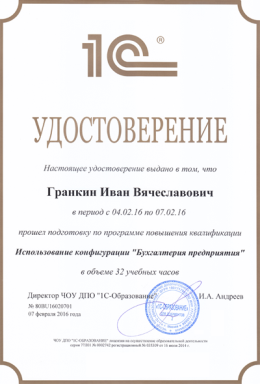 edu.1c.ru
Доступность!!!
Минимальная академическая стипендия для студентов ВУЗов: 1571 рублей

	Цена  одного видеокурса: 2100 рублей
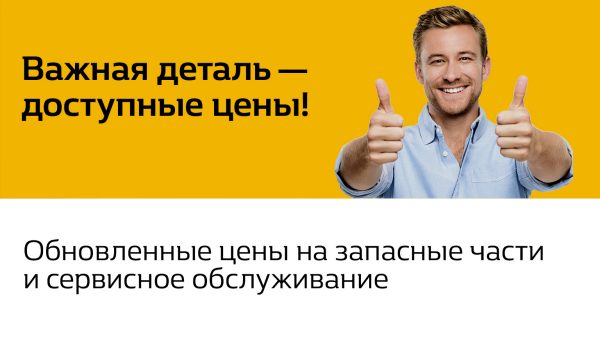 edu.1c.ru
Примеры линеек курсов
Для программистов: 
Введение в конфигурирование
Основы программирования
1С:ERP
Концепция
Управление производством
Управленческий учет
Регламентированный учет
Бюджетирование
Популярное
Зарплата и Кадры
Бухгалтерия
Торговля
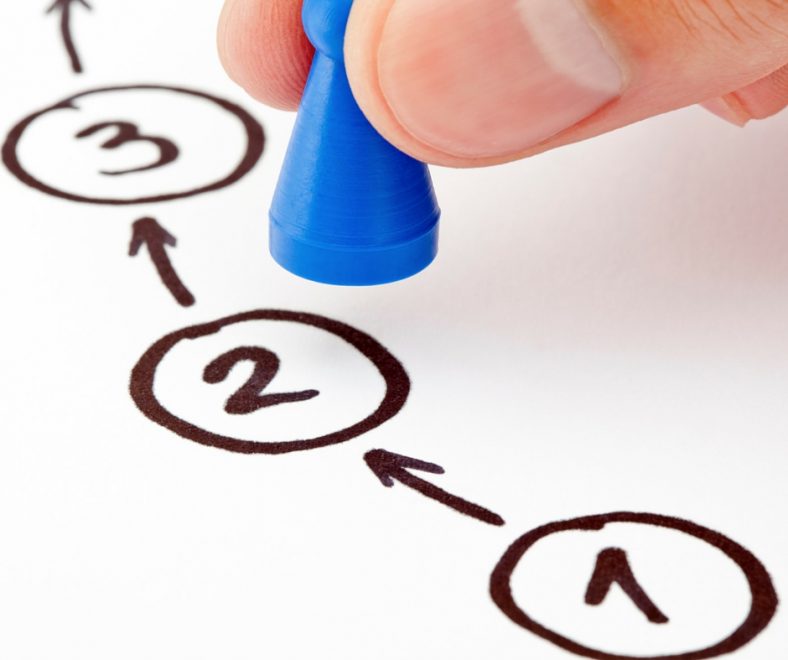 edu.1c.ru
Бесконечные варианты
Изучаемых программ
Уровней обучения
Вариантов прохождения
Стабильна только стоимость, но тоже не всегда – дождитесь окончания и узнаете почему ;)
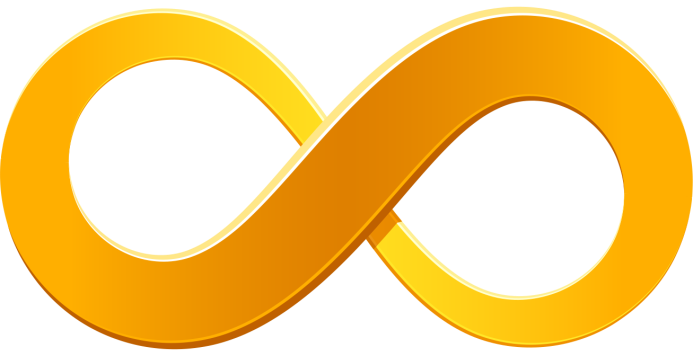 edu.1c.ru
Преимущество видеокусов
Недорого
Удобно по времени
Актуальный материал
Ответы на вопросы по эл. почте
Доступ к EDU 1C:Fresh
Кол-во обученных популярность видеокурсов это подтверждают!
edu.1c.ru
Как приобрести?
Через интернет магазин 1С-Онлайн online.1c.ru
	
	В розничных магазинах 1С:Интерес
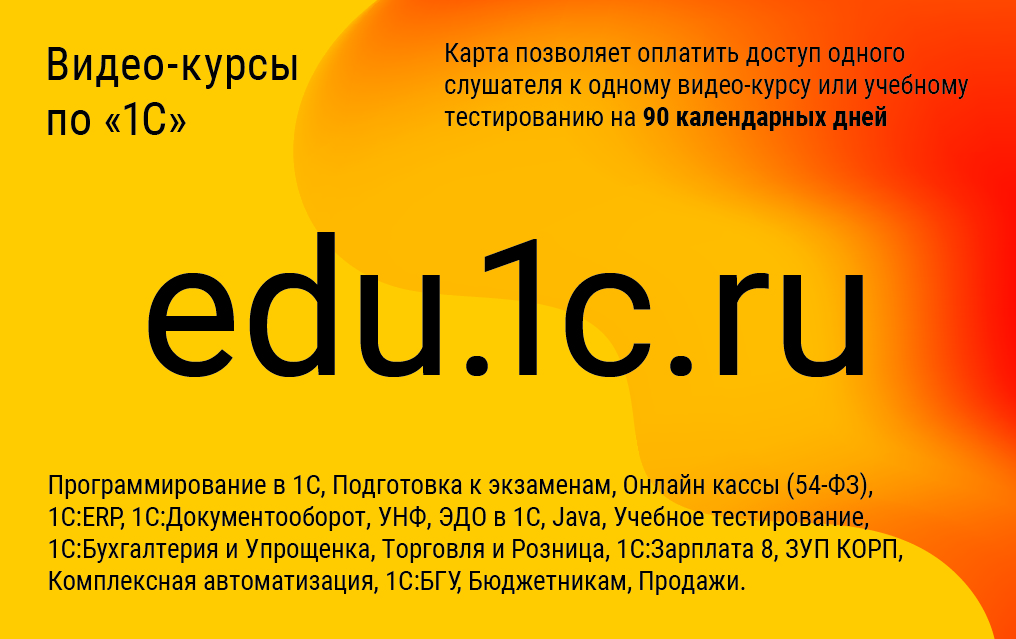 Промокод на 50% скидку CP-6QB9X-KQD7Y78
Приглашаю вас, ваших студентов и вообще всех. 
EDU.1C.RU
	Записывайтесь на видеокурсы. 

Звоните - +7 (495) 688-90-02
Пишите – edu@1c.ru
Максим Панин